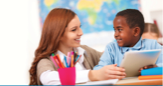 Luncheon
8th Annual Student Voices Panel:
Education Technology Practice in Action
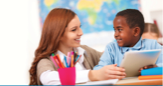 Luncheon
http://tinyurl.com/summitlunch
[Speaker Notes: This is the URL for the crowdsourcing activity that will be at the top of the lunch.]
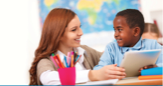 2015 Finalists
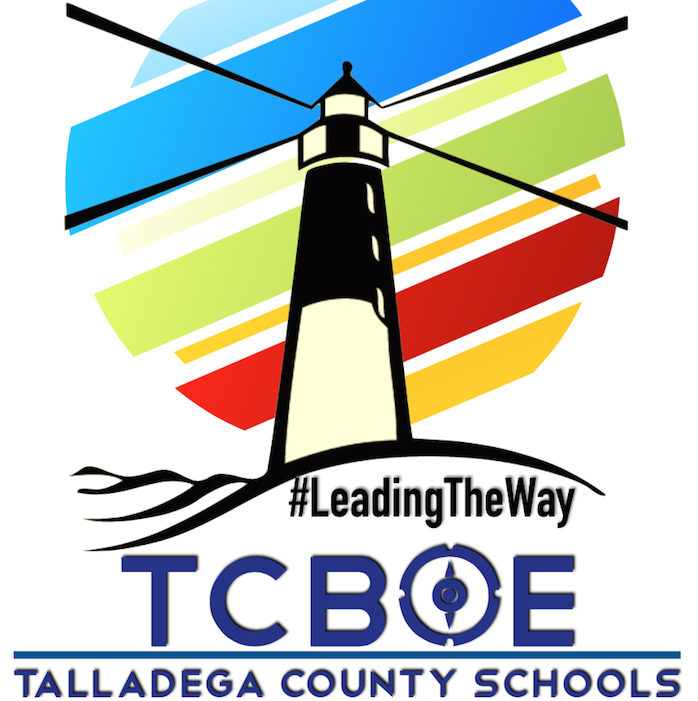 Talladega County Schools
Talladega County, Alabama
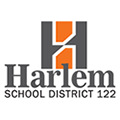 Harlem School District 122
Machesney Park, Illinois
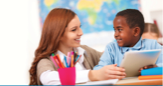 2015 Student Voices Winner
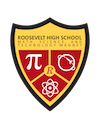 Math, Science & Technology 
Magnet Academy
at Roosevelt High School
Los Angeles, California
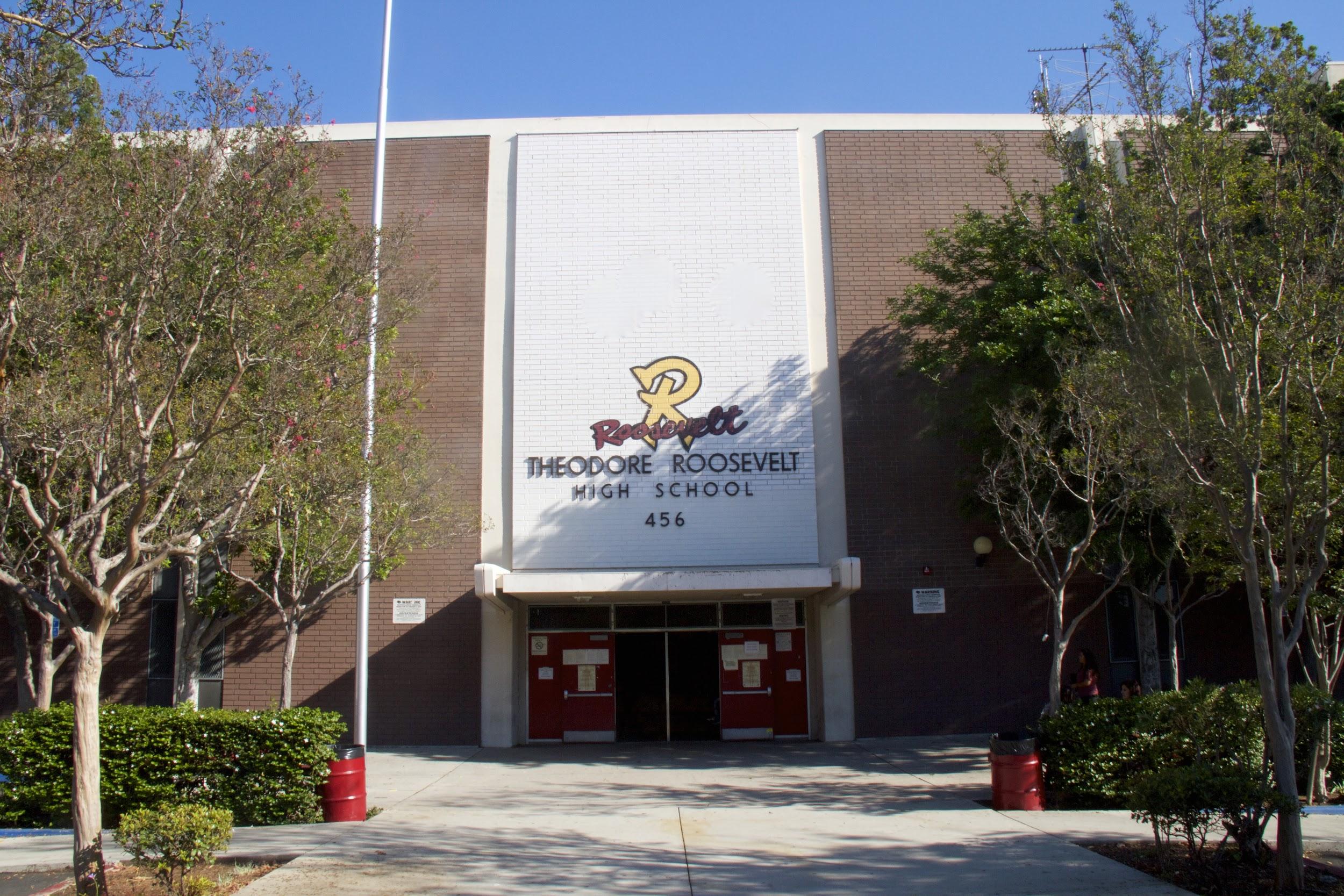 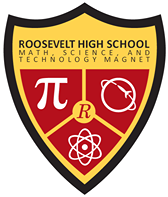 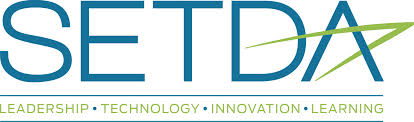 [Speaker Notes: Thank you Sonya, and thank you SETDA for honoring our students and families. We are all very proud to be the first in California, and the first urban school to be recognized. 
 
Thank you Charlie for being such a great partner to the school.
 
I am the principal of the most amazing school in the whole world; the Math, Science, and Technology Magnet Academy (MSTMA)  which is co-located on the Roosevelt High School complex a Partnership for Los Angeles school in the Los Angeles Unified School District.
 
MSTMA’s  student body is
98% Latino. 
95% of our students qualified for free or reduced priced lunch
80% learned a Spanish before starting school.
95% of our graduates attend a two-year or four-year university
 
Our students receive a rigorous and nurturing curriculum daily. Students are encouraged to develop their own ideas and to find their passion and voice. 
 
In their junior year, all students are required to complete the dreaded Service Learning Project (SLP). You will learn more about SLP from our students who I will introduce now: 
Erendira “Ere” Palma 
ASB President, Kimberly Ortega
Sara Jaime
Luis Gonzalez 
None of this would be possible without our great teachers, two of whom are here today: Mariana Ramirez, and Alice Im. At the heart of truly transformative education for students is great teachers. There is nothing that a staff with a powerful vision for students can accomplish.
 
Now, I will turn it over to Luis.]
Preserving Local Businesses
Business 
Density 2009
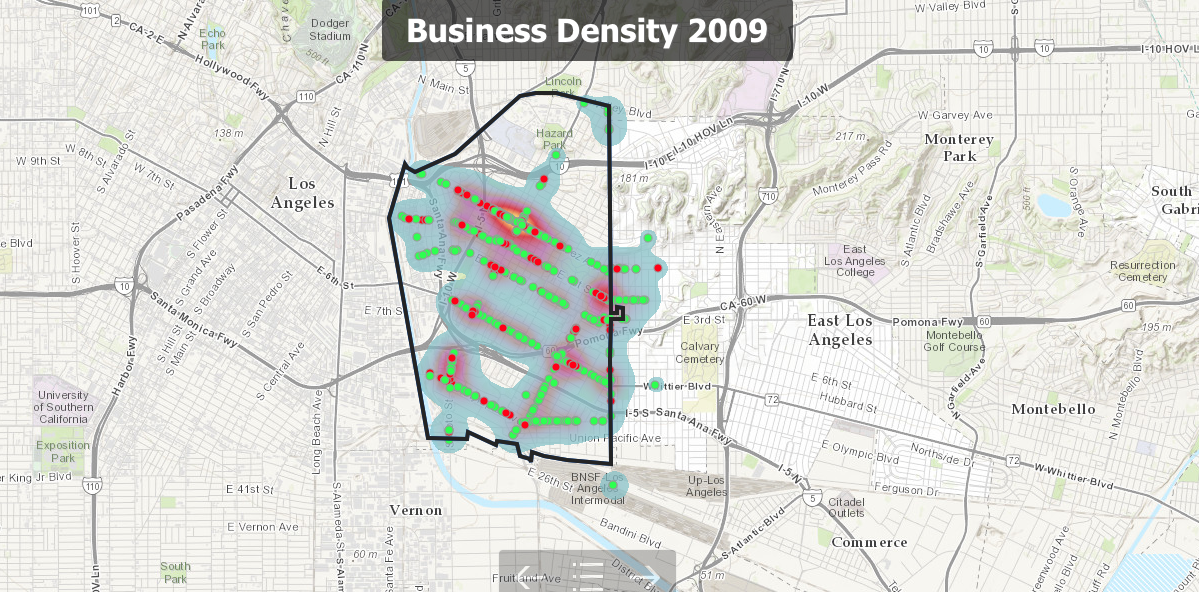 Business
Density 2015
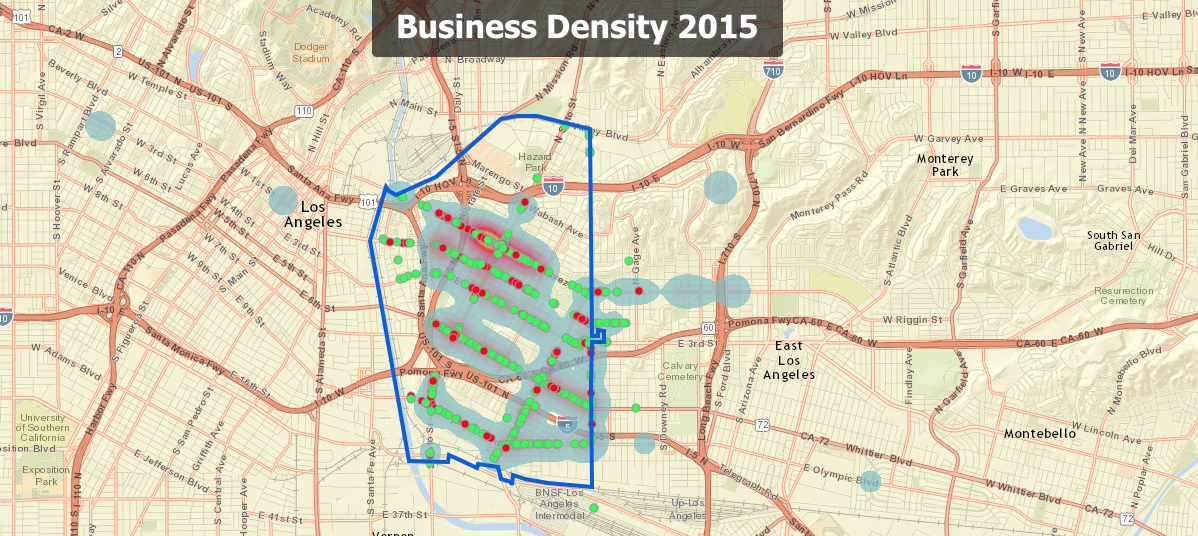 Displacement of Renters
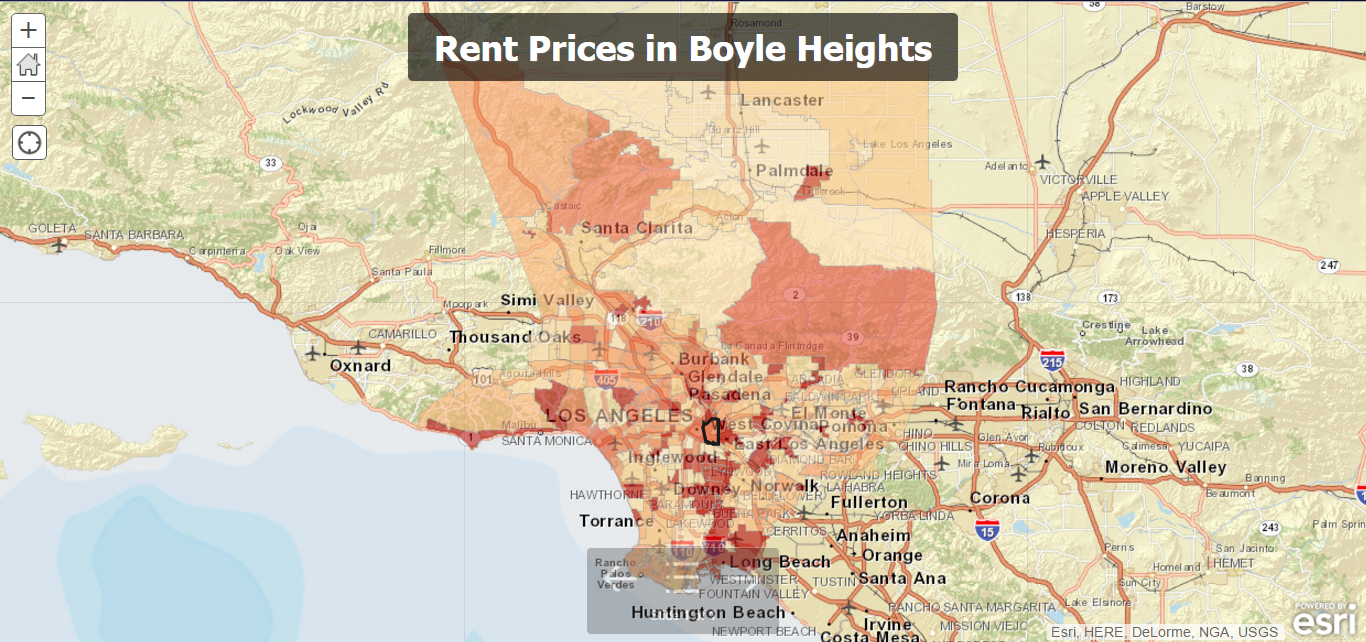 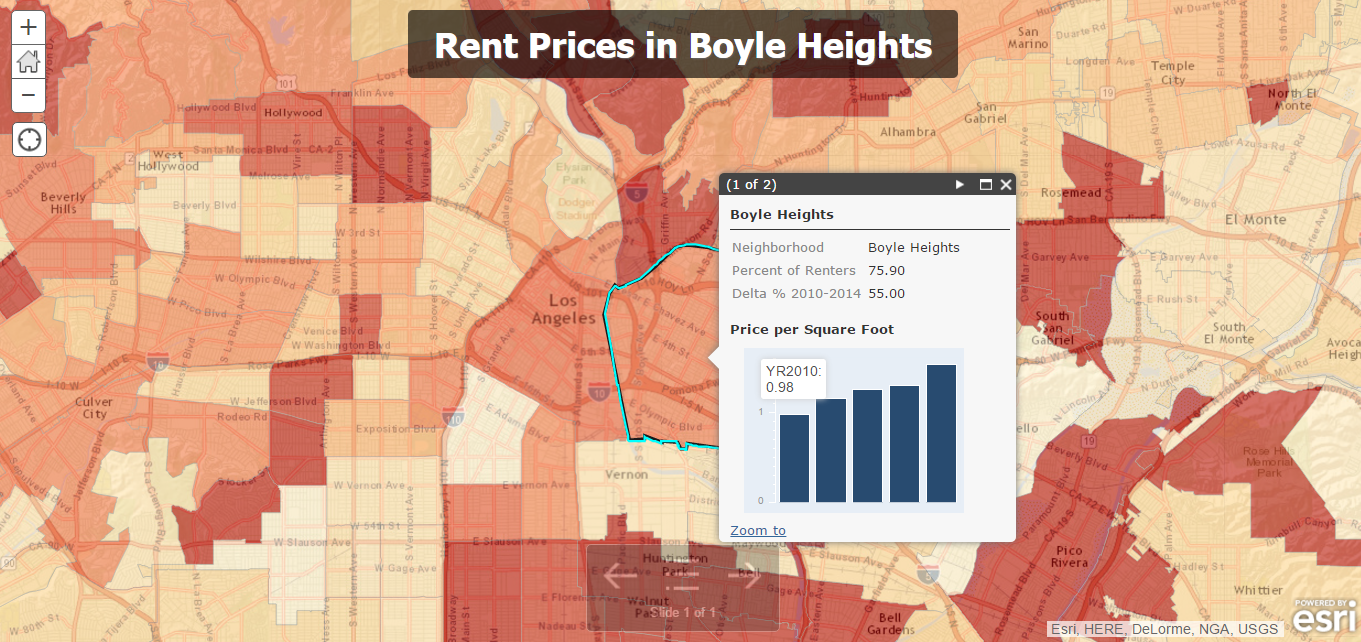 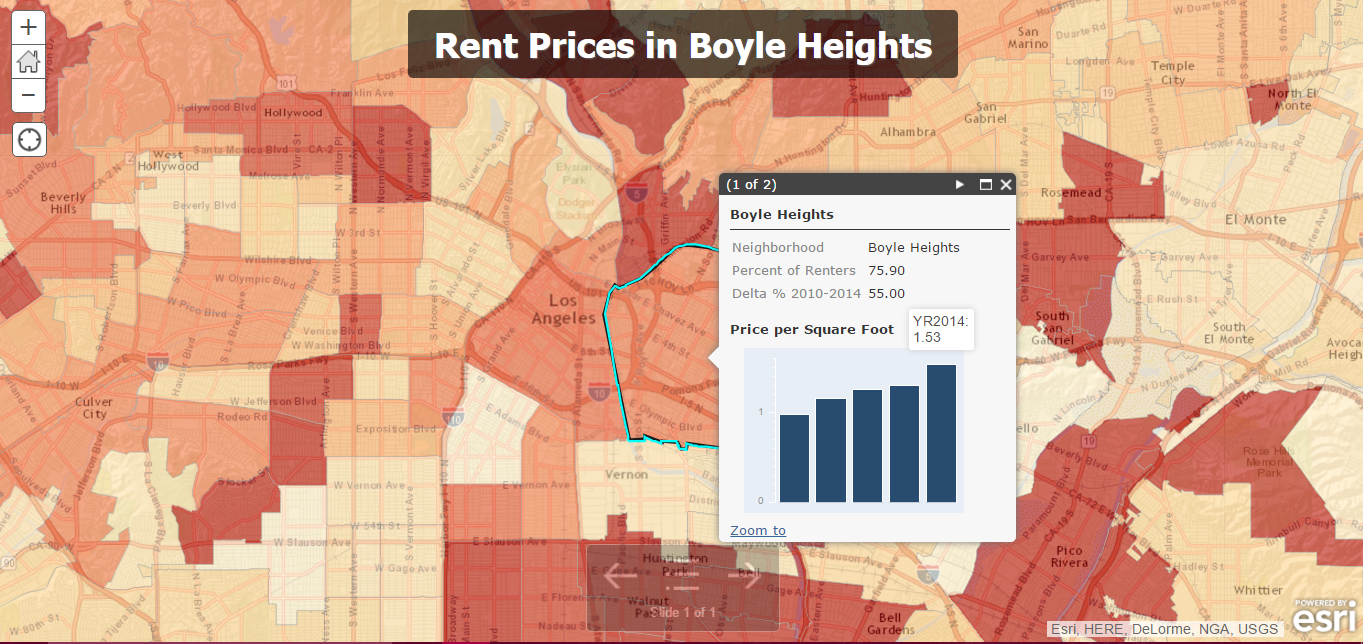 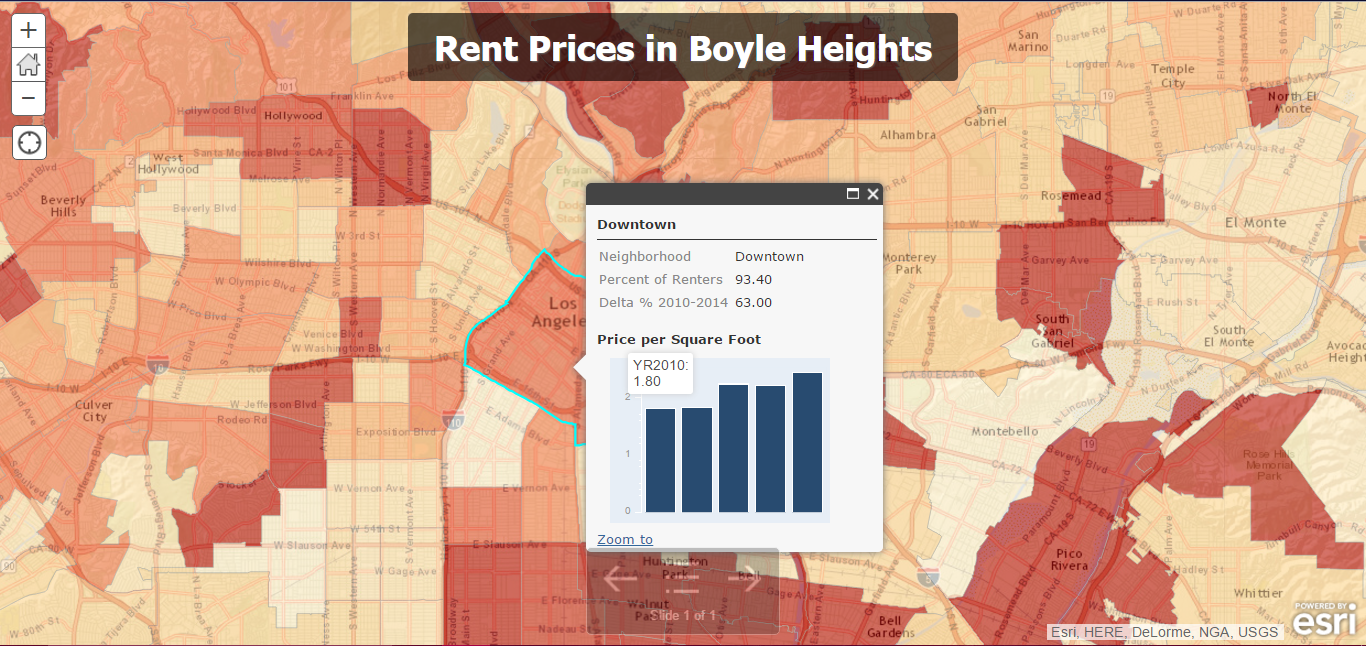 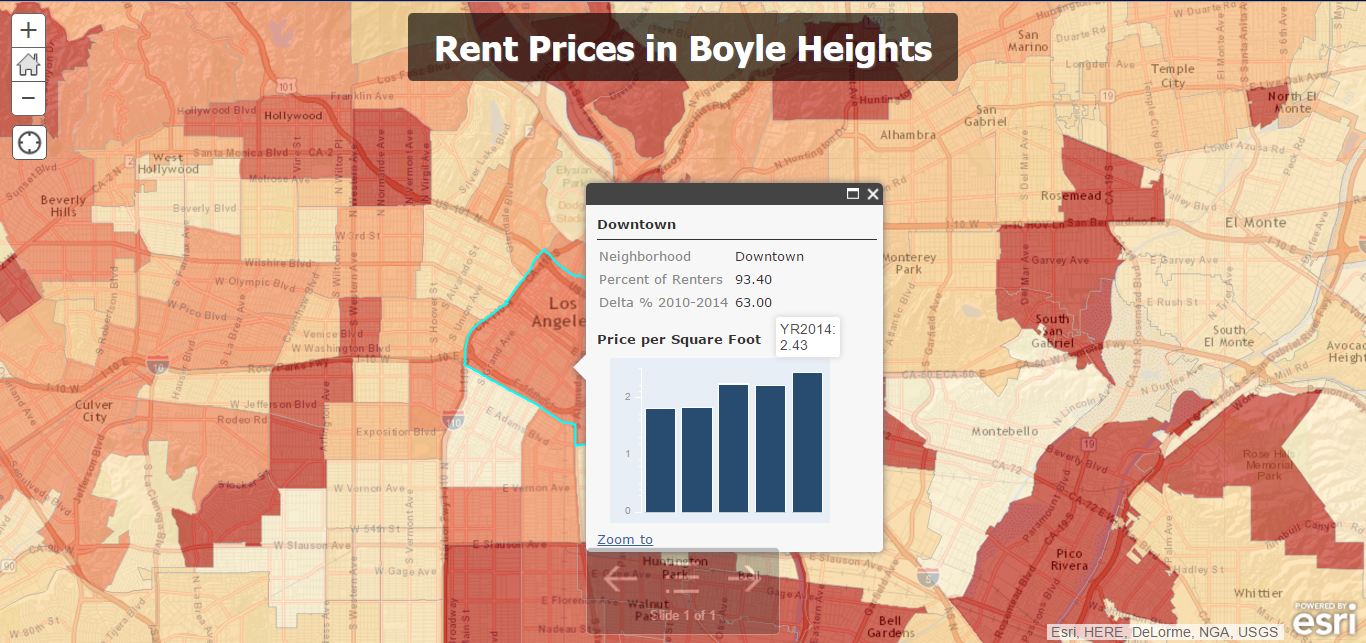 Women In STEM
Average Household Income
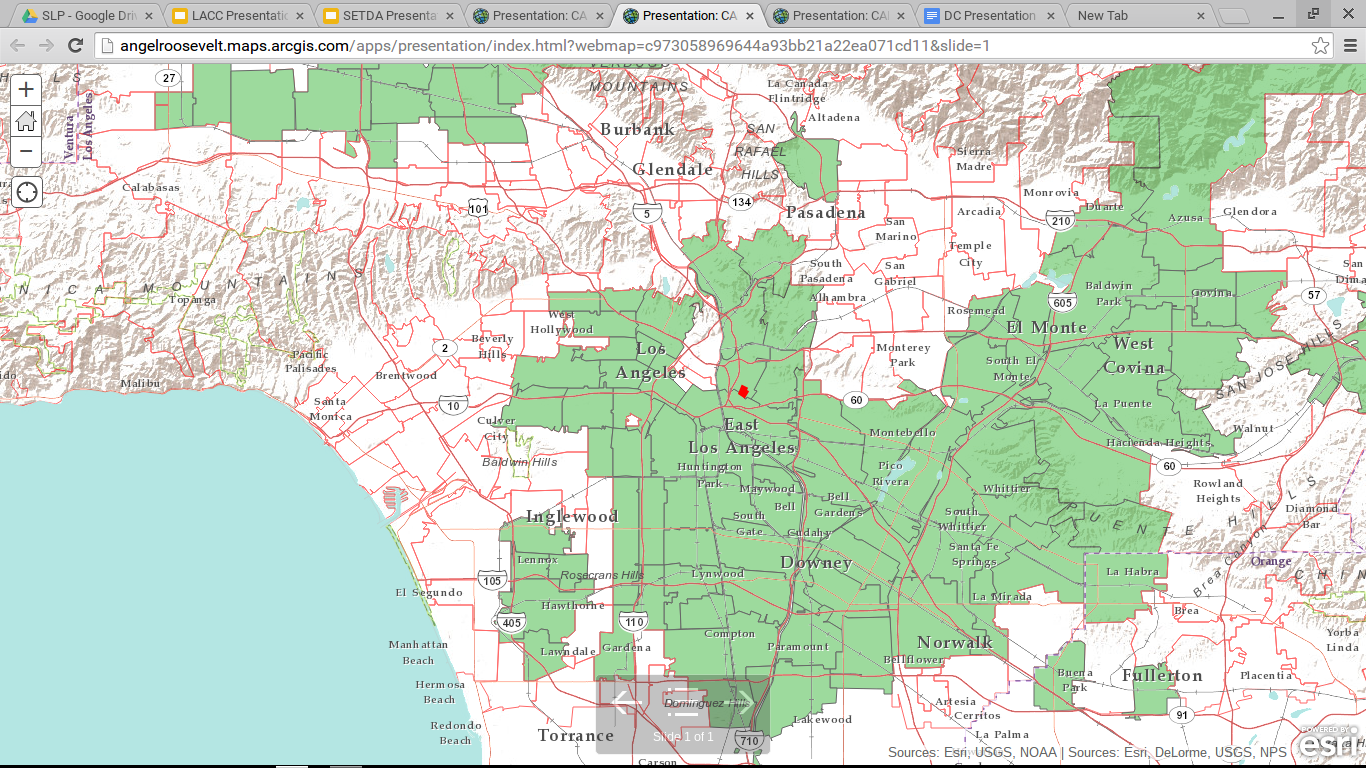 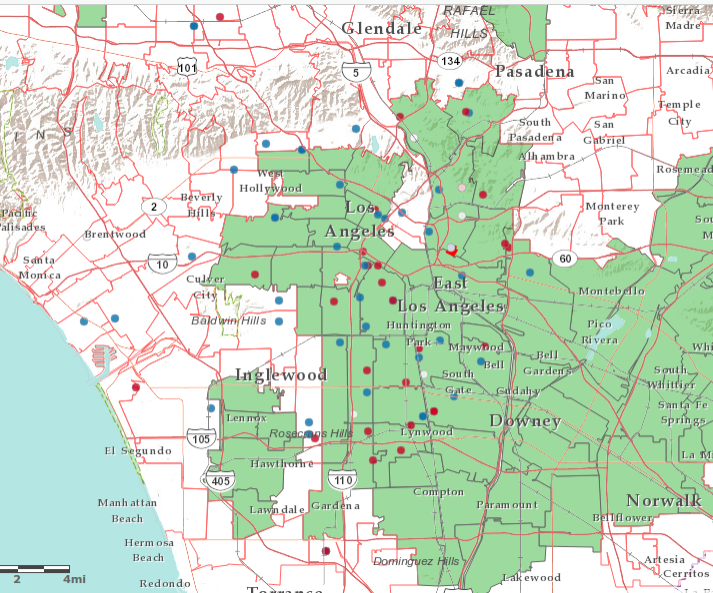 California High School Exit Exam Passing Rate
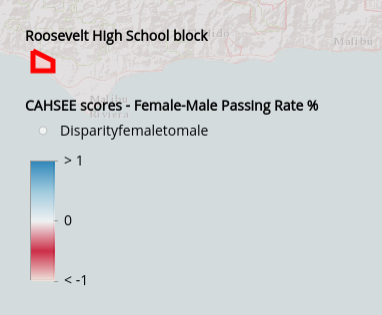 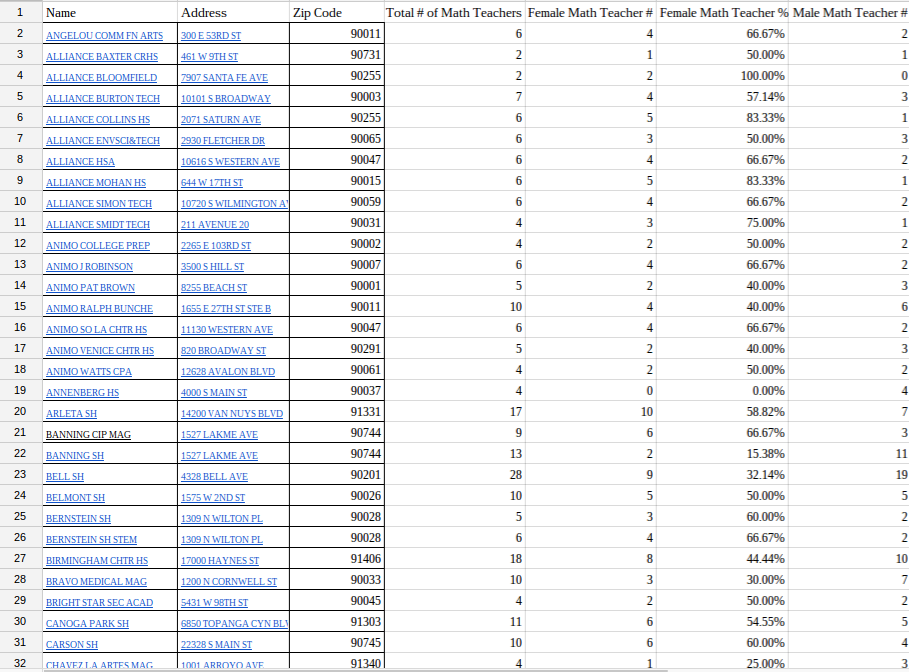 Math Department
Spreadsheet Data
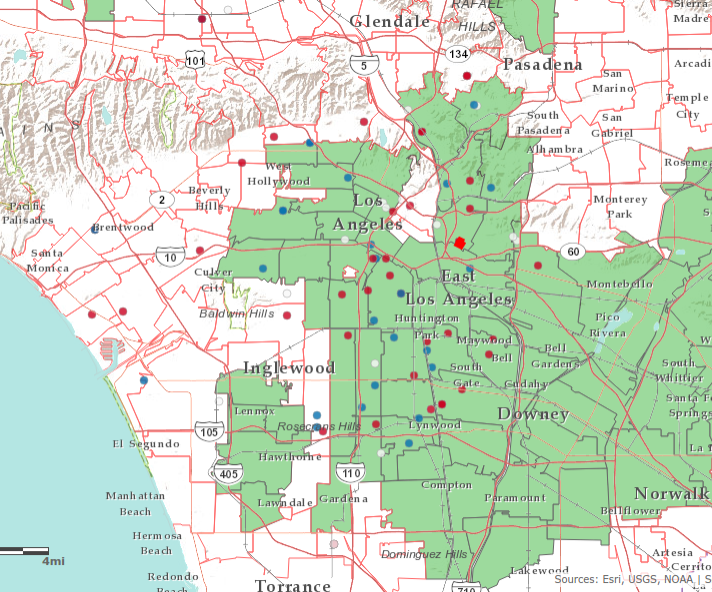 Female Math Teacher Percentage
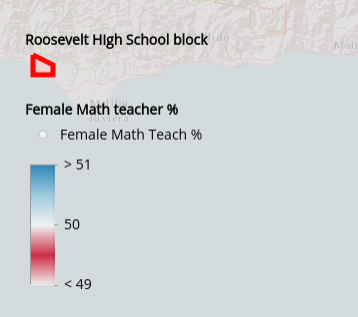 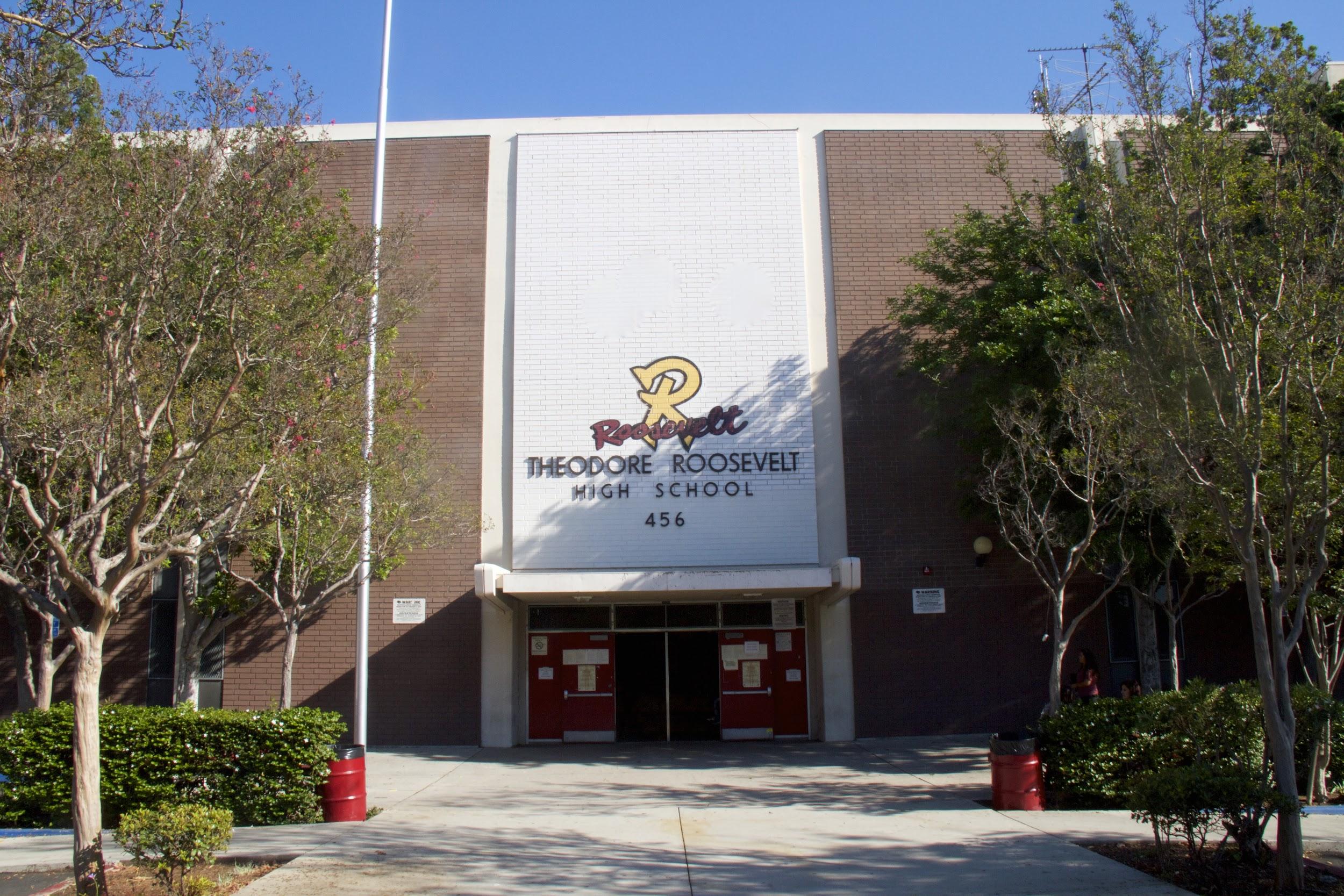 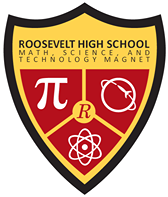 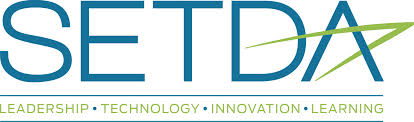